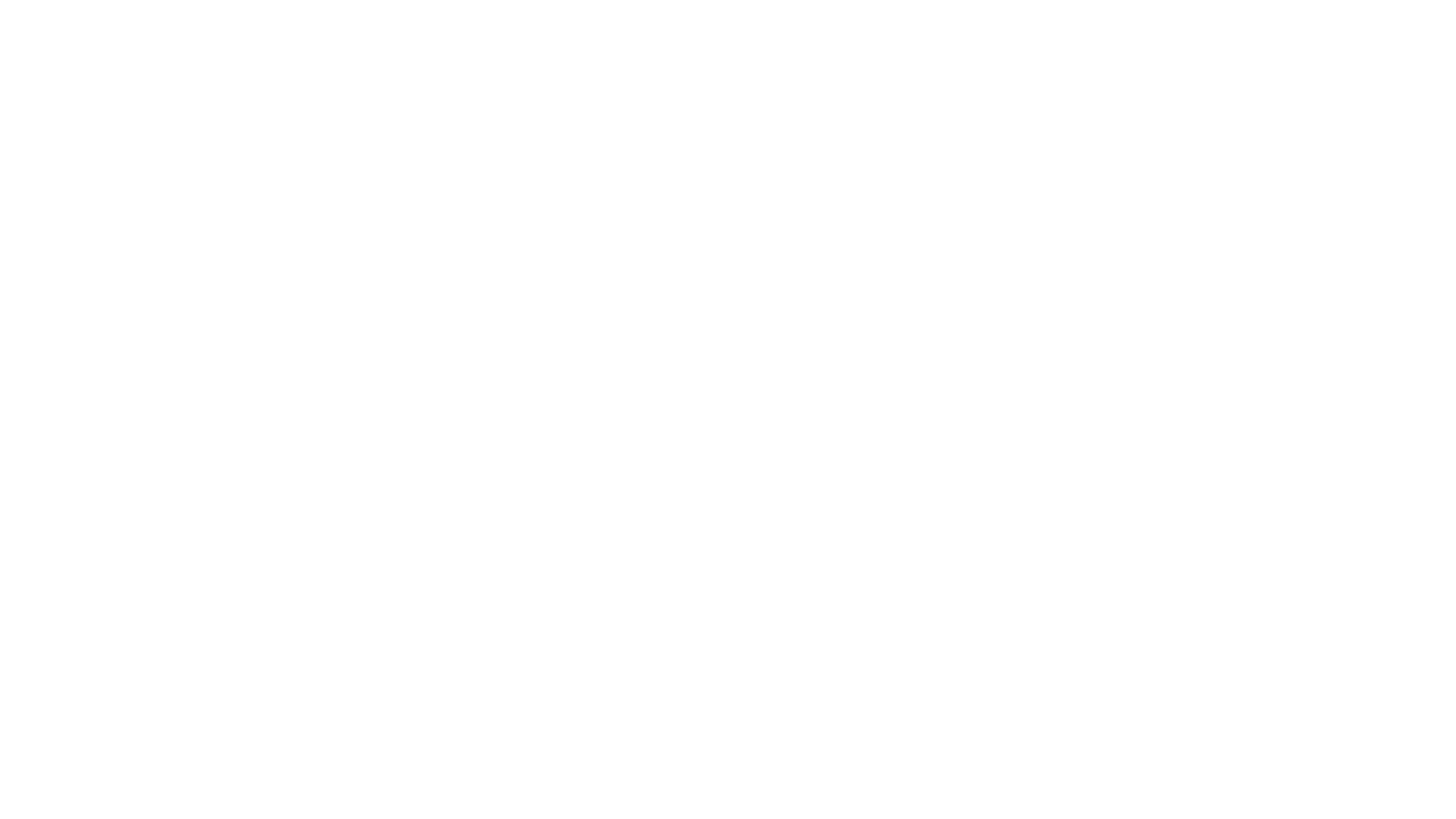 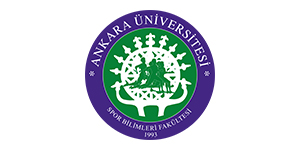 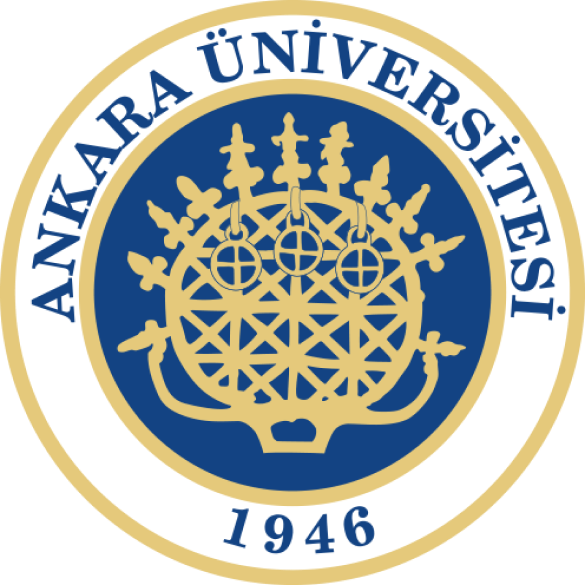 Denizde Yapılan Su Sporlarının İçeriklerinin Tanıtılması-3
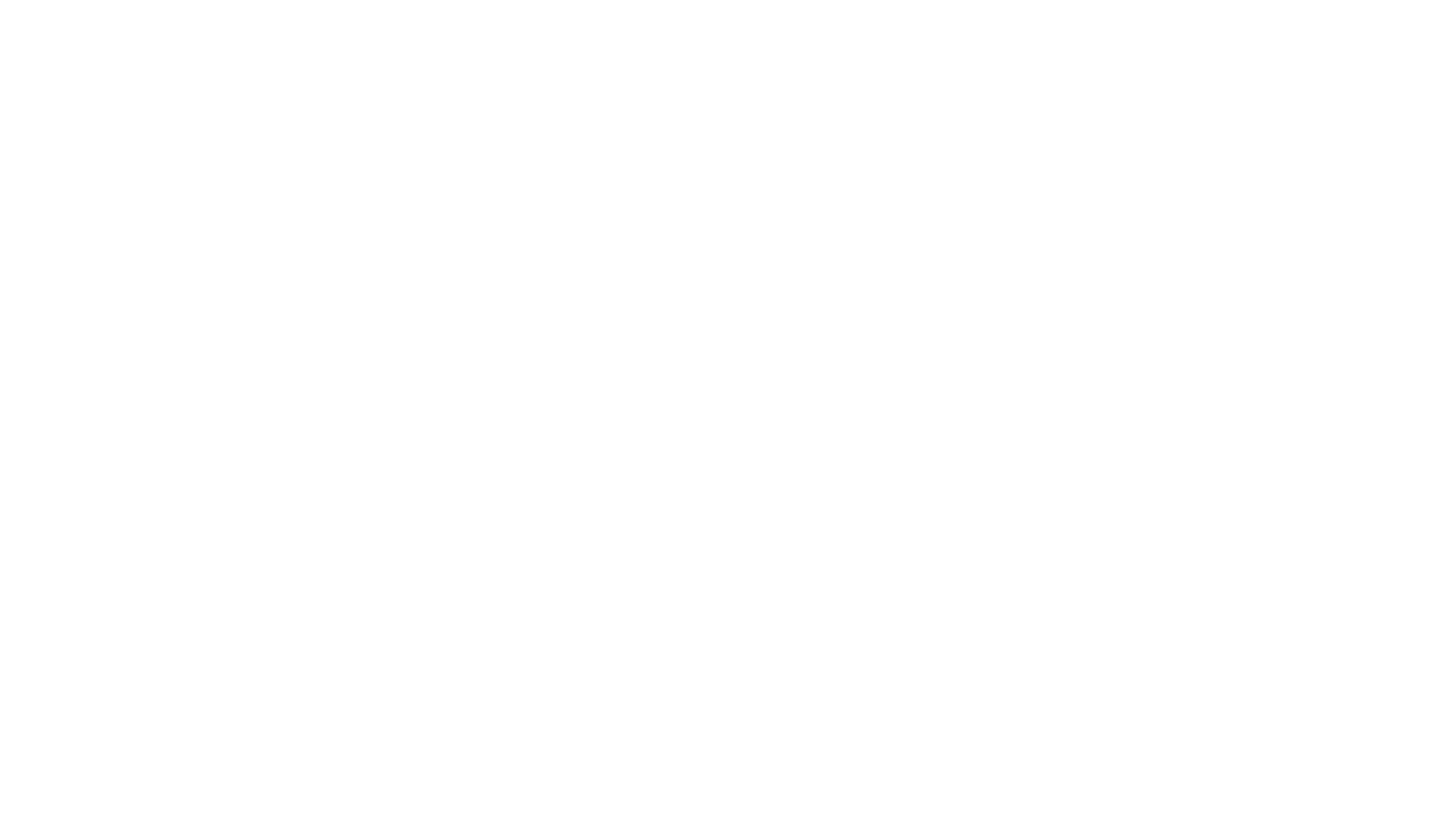 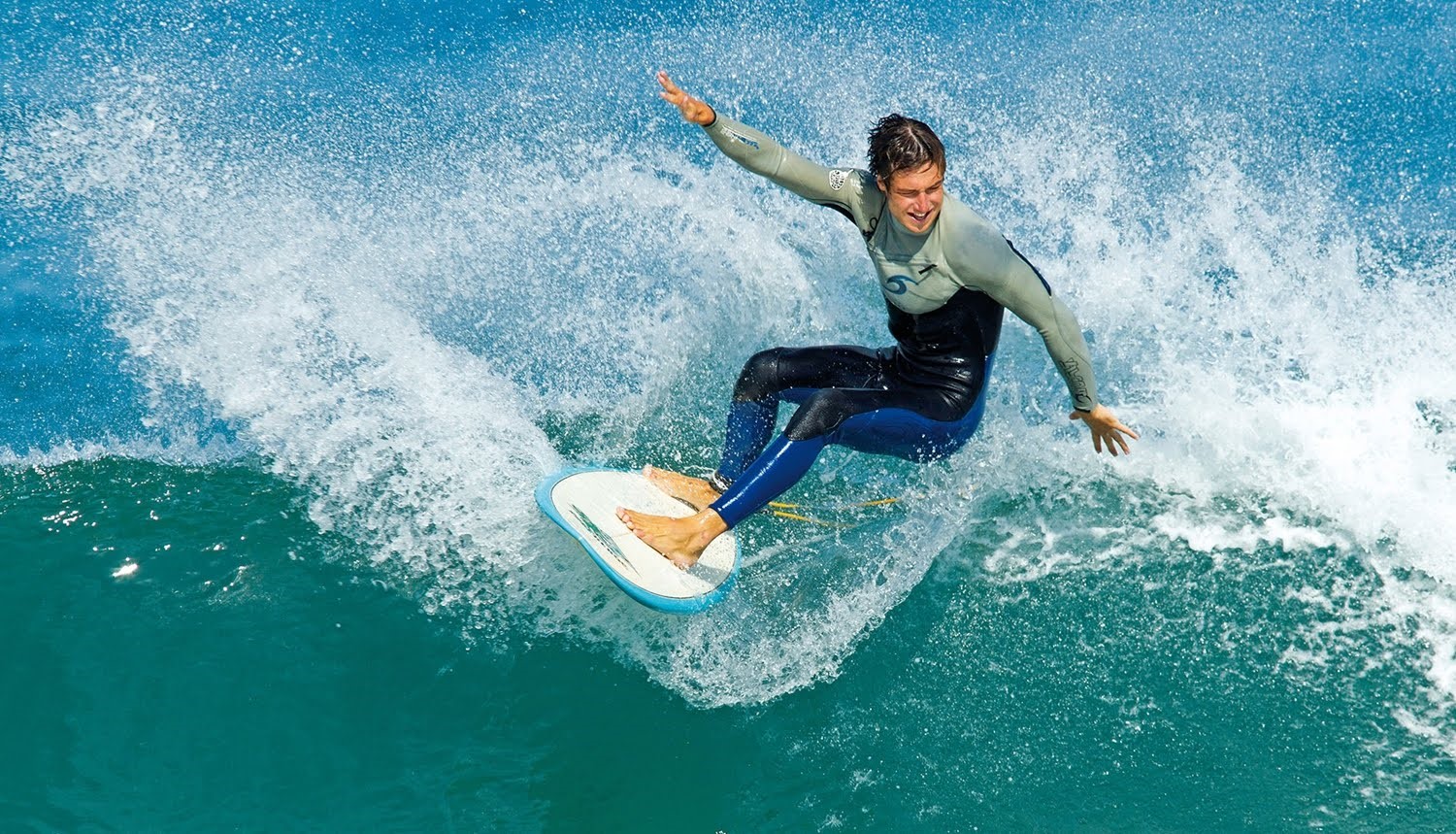 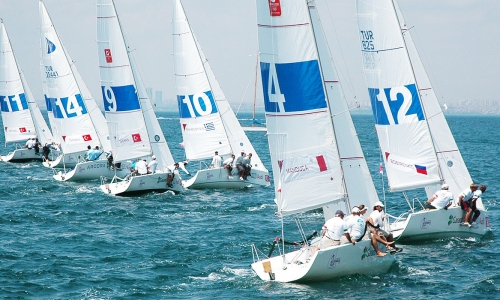 Ders İçeriği
Yelken
Optimist
Yelken Kuralları
Yelkende Kullanılan Malzemeler
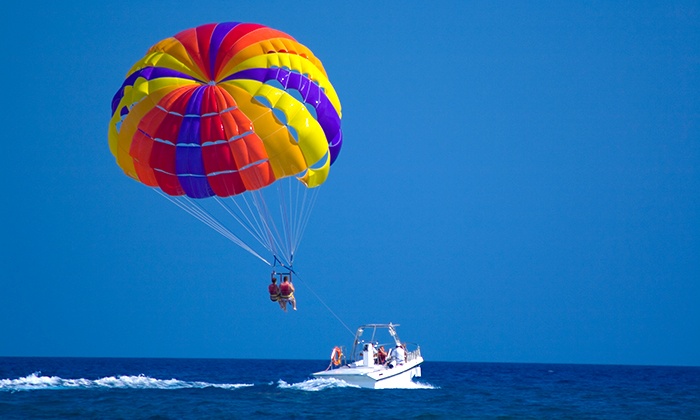 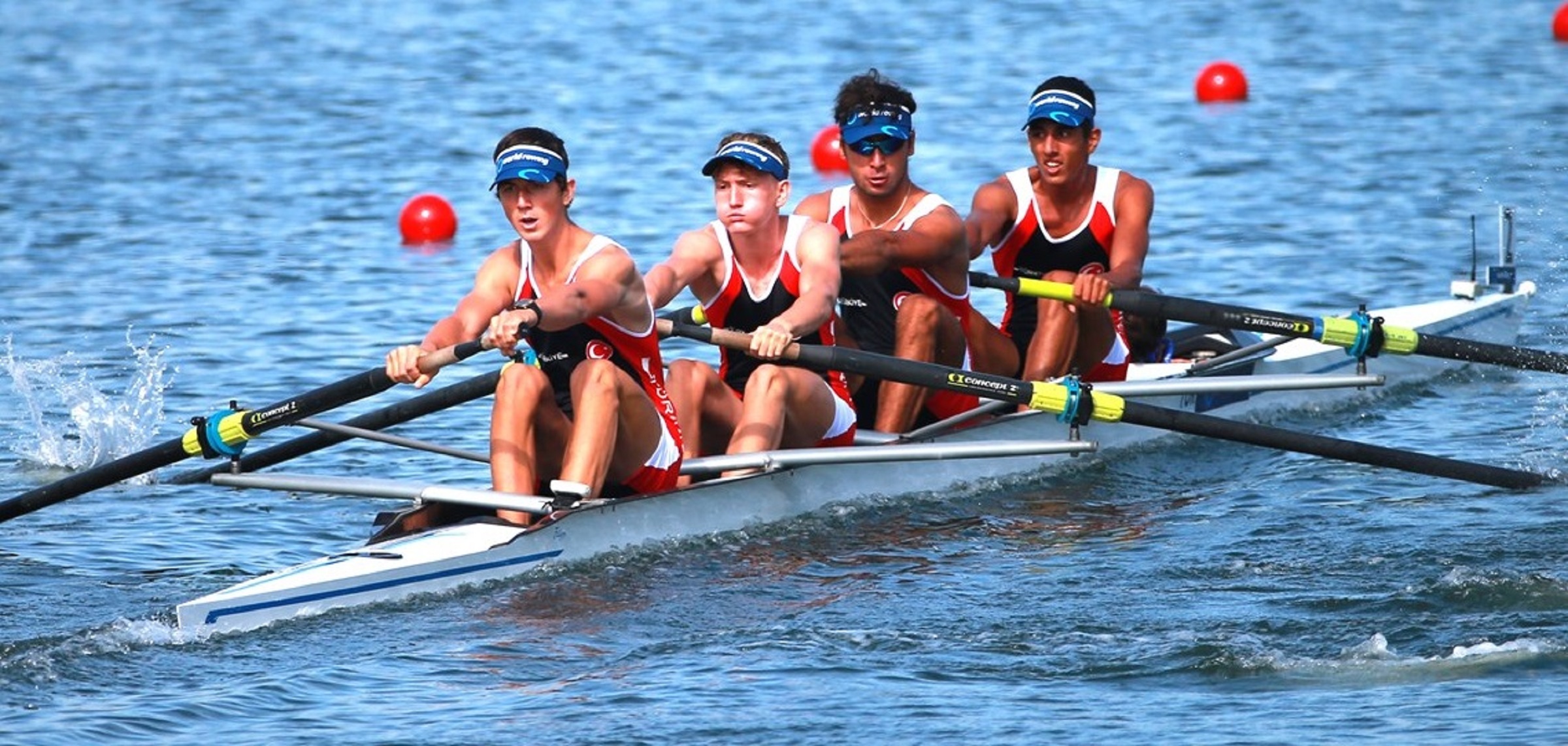 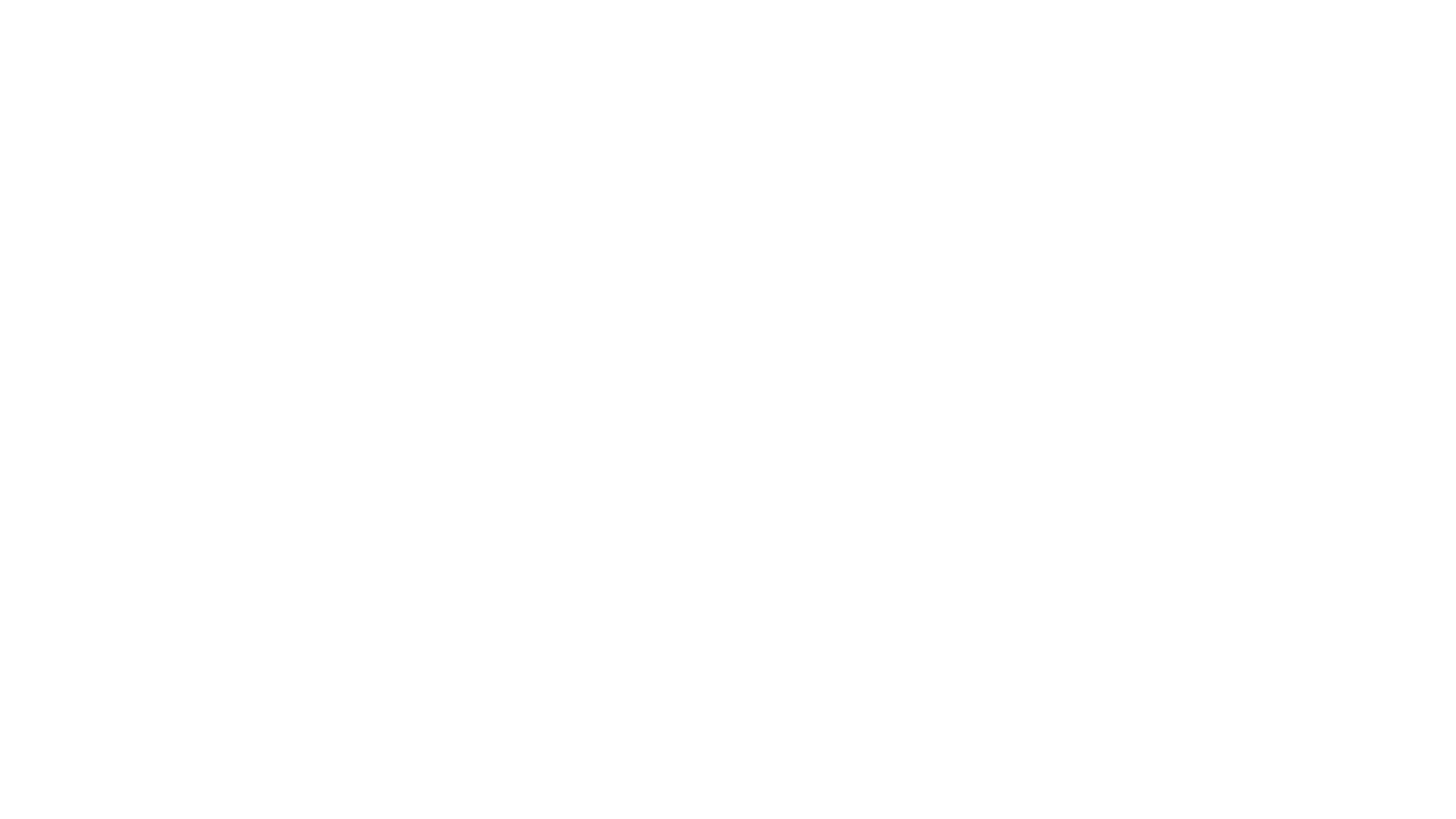 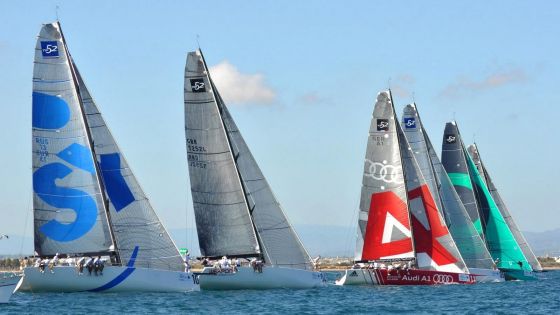 Yelken
İnsanoğlunun suyun kaldırma kuvvetinden istifade ederek kullandığı teknelere rüzgârın enerjisini de eklemesiyle oluşan ve önceleri bir ulaşım biçimiyken sonra doğayla mücadelenin ağır bastığı bir faaliyet haline gelen spor dalıdır.
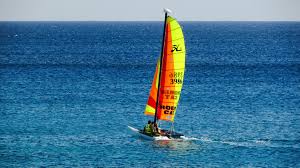 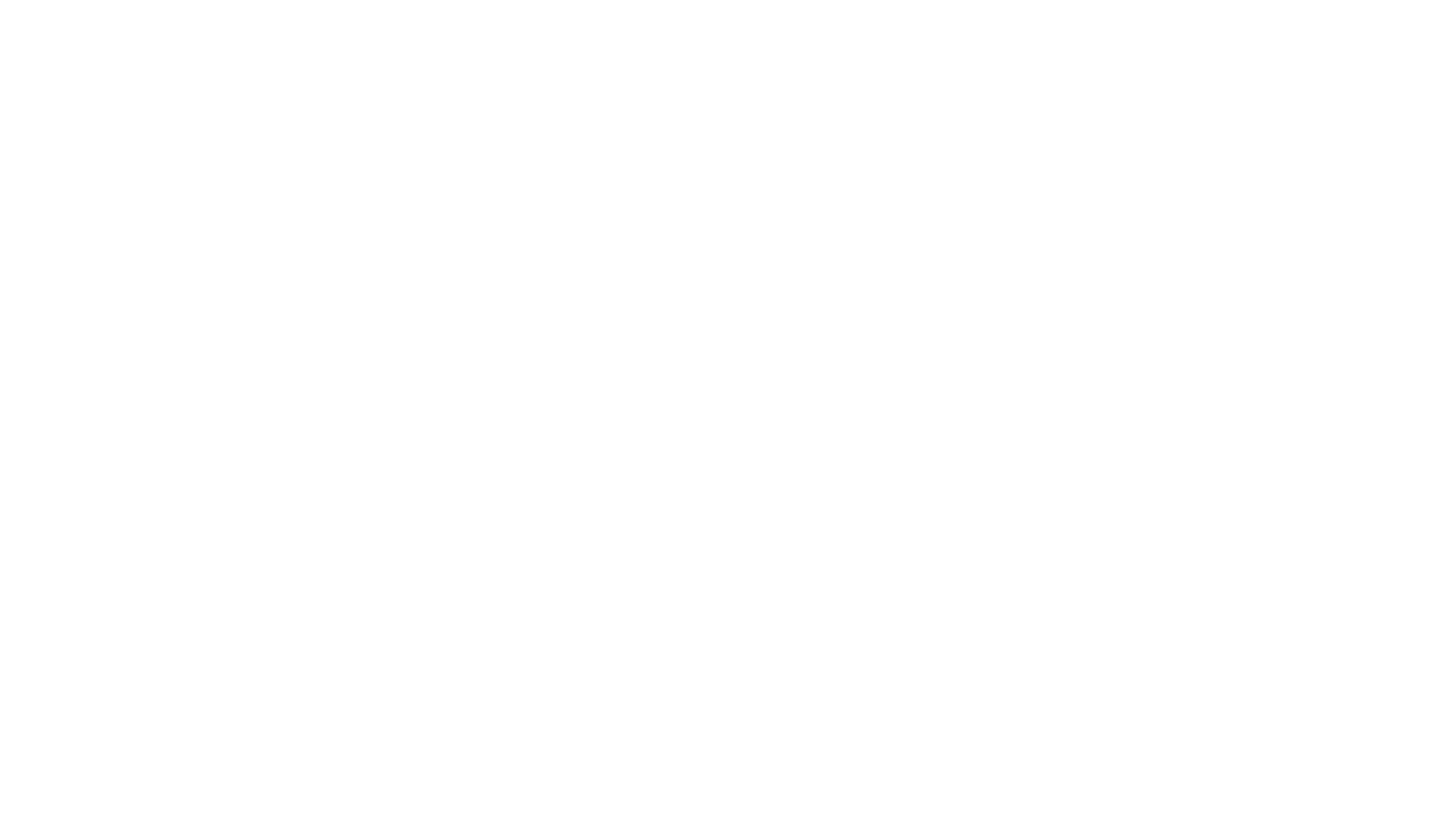 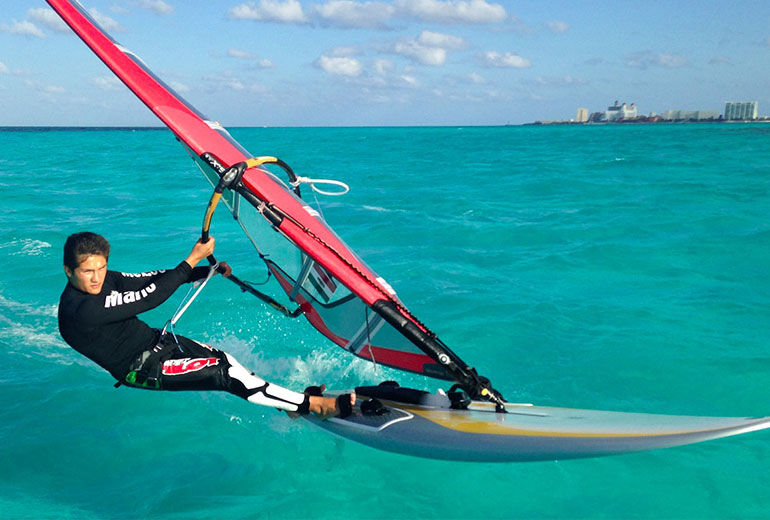 Optimist
Yelken sporunu çocuklara sevdirmek, genç yelkenciler yetiştirmek gayesiyle 6-16 yaş arası gençlerin özel teknelerle yaptığı su sporudur.

Son derece dengeli, emniyetli ve suda batmayan tekne olan optimistler 2.30 m boyunda, 1.13 m genişliğinde köşeli biçimde olup yelken yüzeyi 3.5 m2, toplam ağırlığı35 kg’dır.
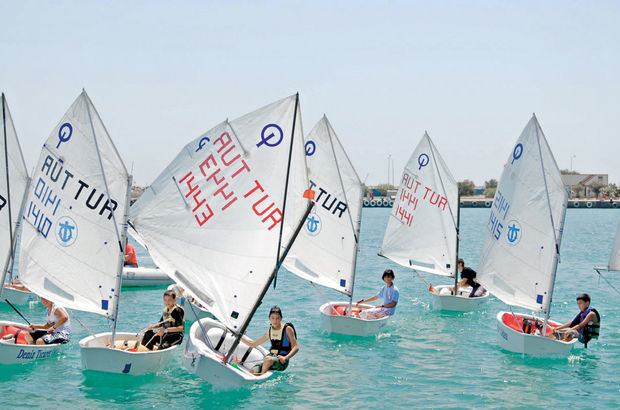 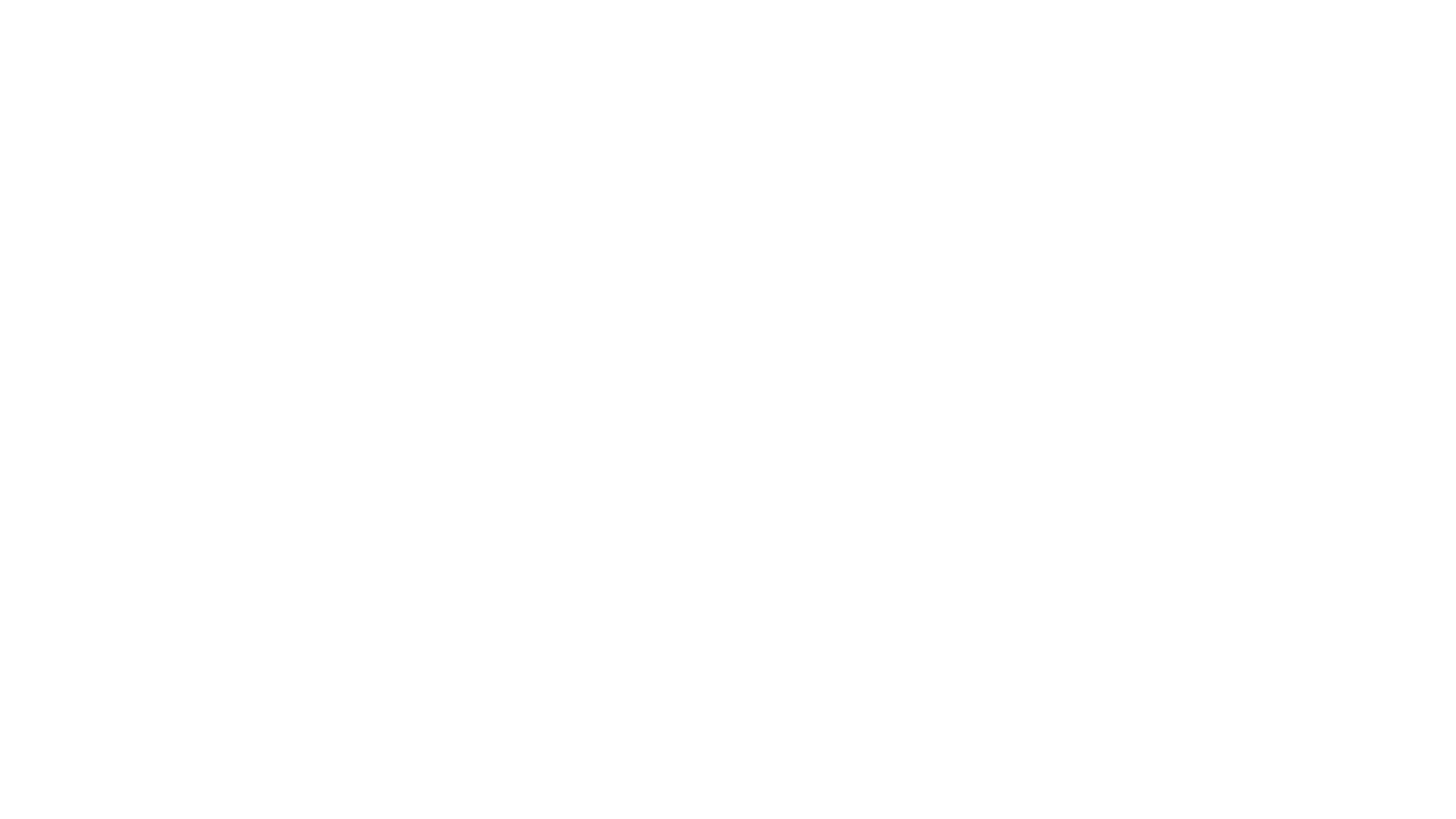 Yelken Kuralları
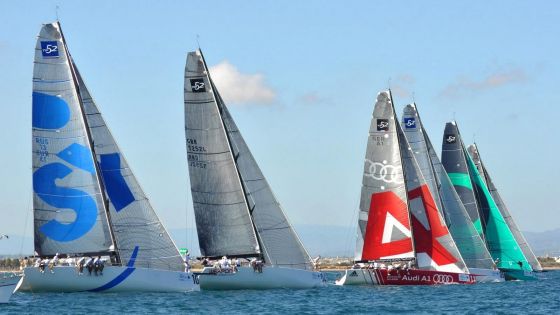 Yelken yarışlarında tekneler, çıkış için bir çizgiye sıralanmaz.

Hareket halinde olan tekneler çıkış işareti (görsel, sancak ve ses işareti) üzerine şamandıra ya da direkle belirlenmiş çizgiyi aşarak yarışa başlar.
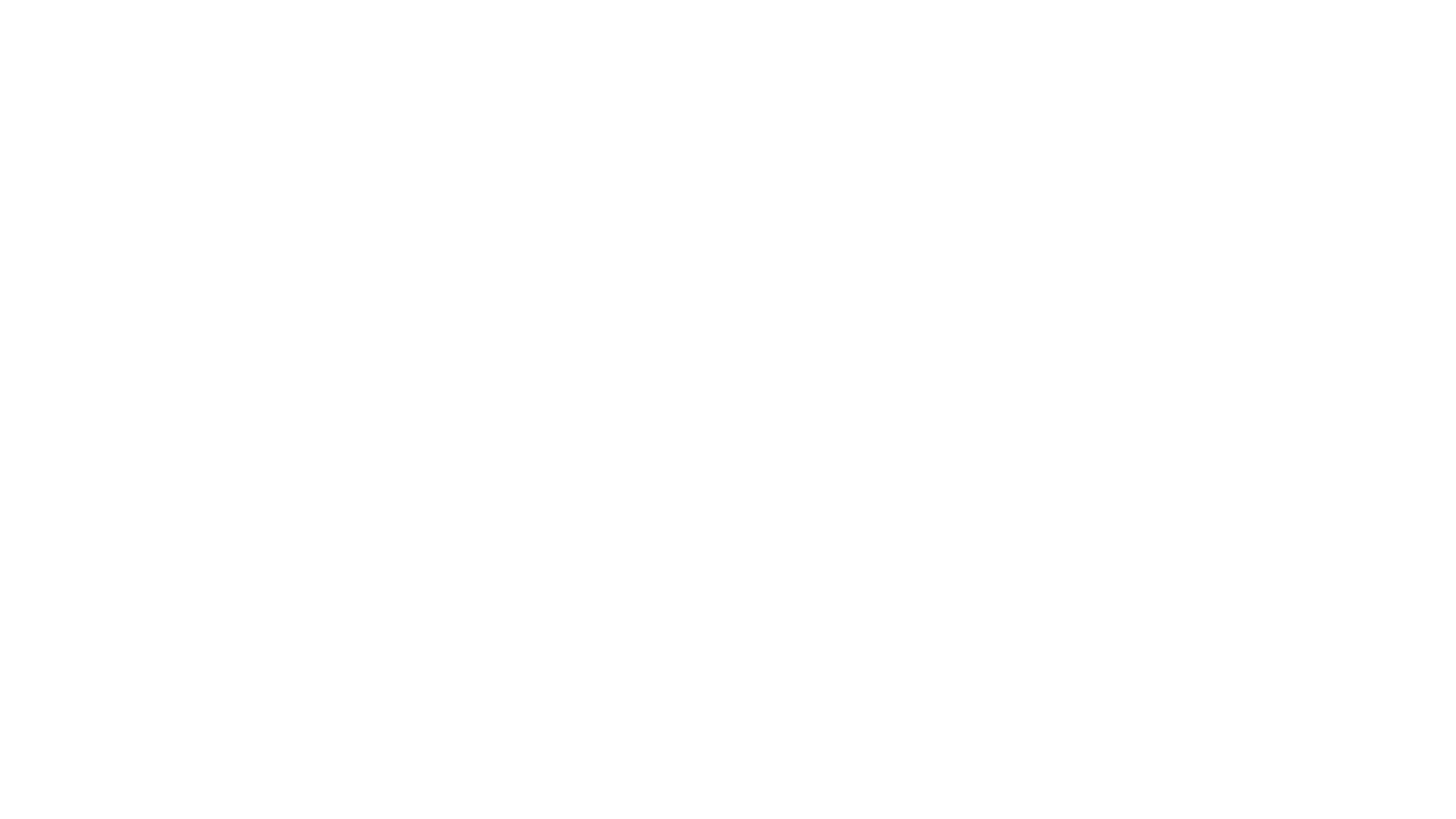 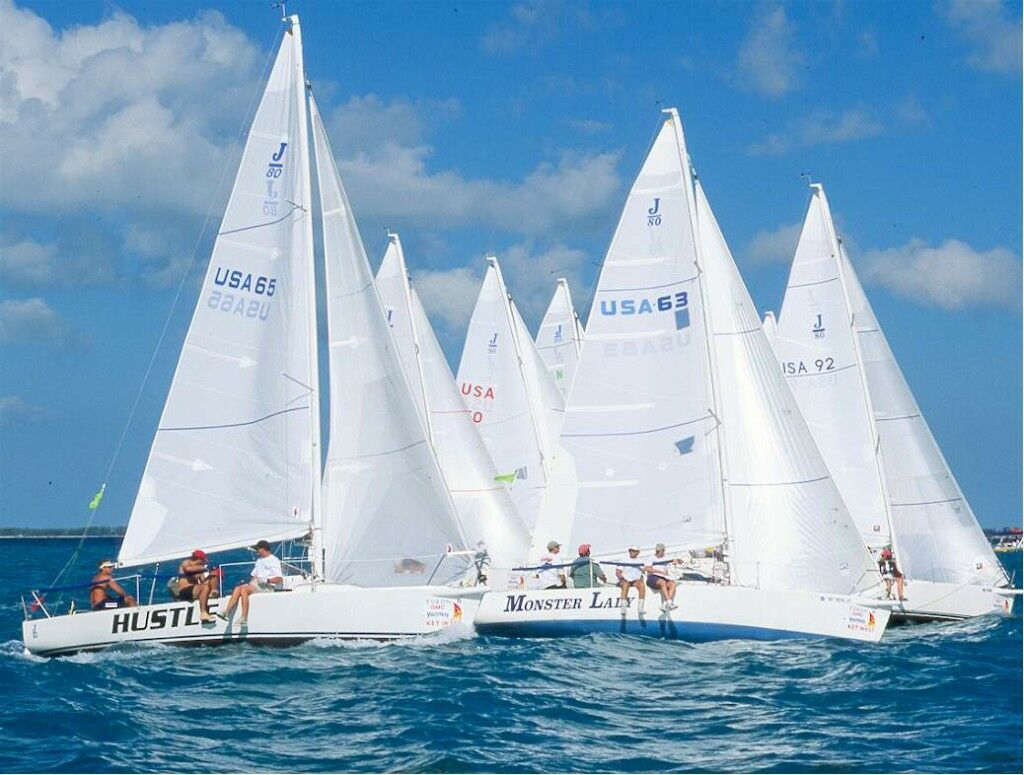 Yelken Kuralları
Yarışma sırasında ana kural, yarışmacıların şamandıraları ve işaretleri geçerken uymaları gereken geçiş kuralları ile ilgilidir.

Rüzgârı soldan alan tekne, diğerinin yolundan çıkmalıdır. Her iki tekne de rüzgârı aynı yönden kullanıyorsa, rüzgâr üstünde olan tekne, rüzgâr altında olan tekneye yol vermelidir.
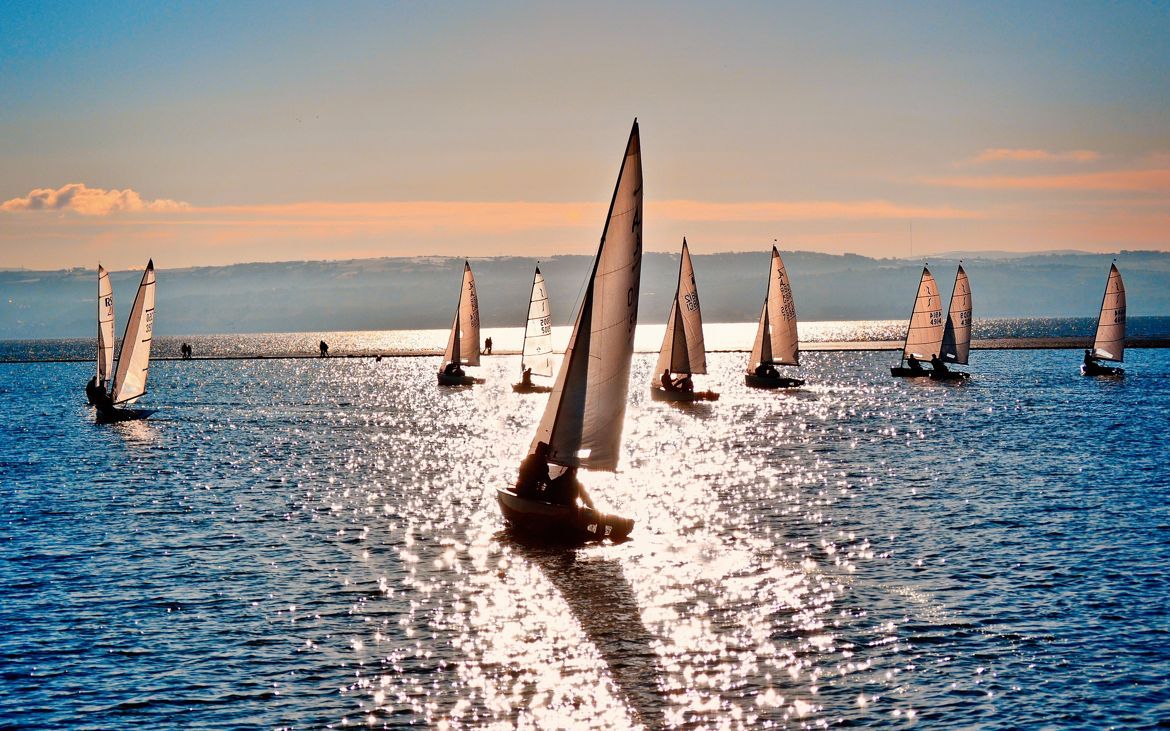 Yelken Kuralları
Eğer tehlikeli bir biçimde gelen teknenin rüzgâr kullanış yönü belirlenemez ise görülen bu teknenin yolundan çıkılmalıdır.

Yelkenli küçük tekne yarışlarında çizgiyi ilk geçen kazanır.
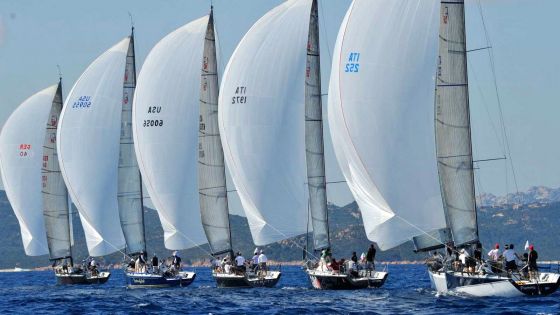 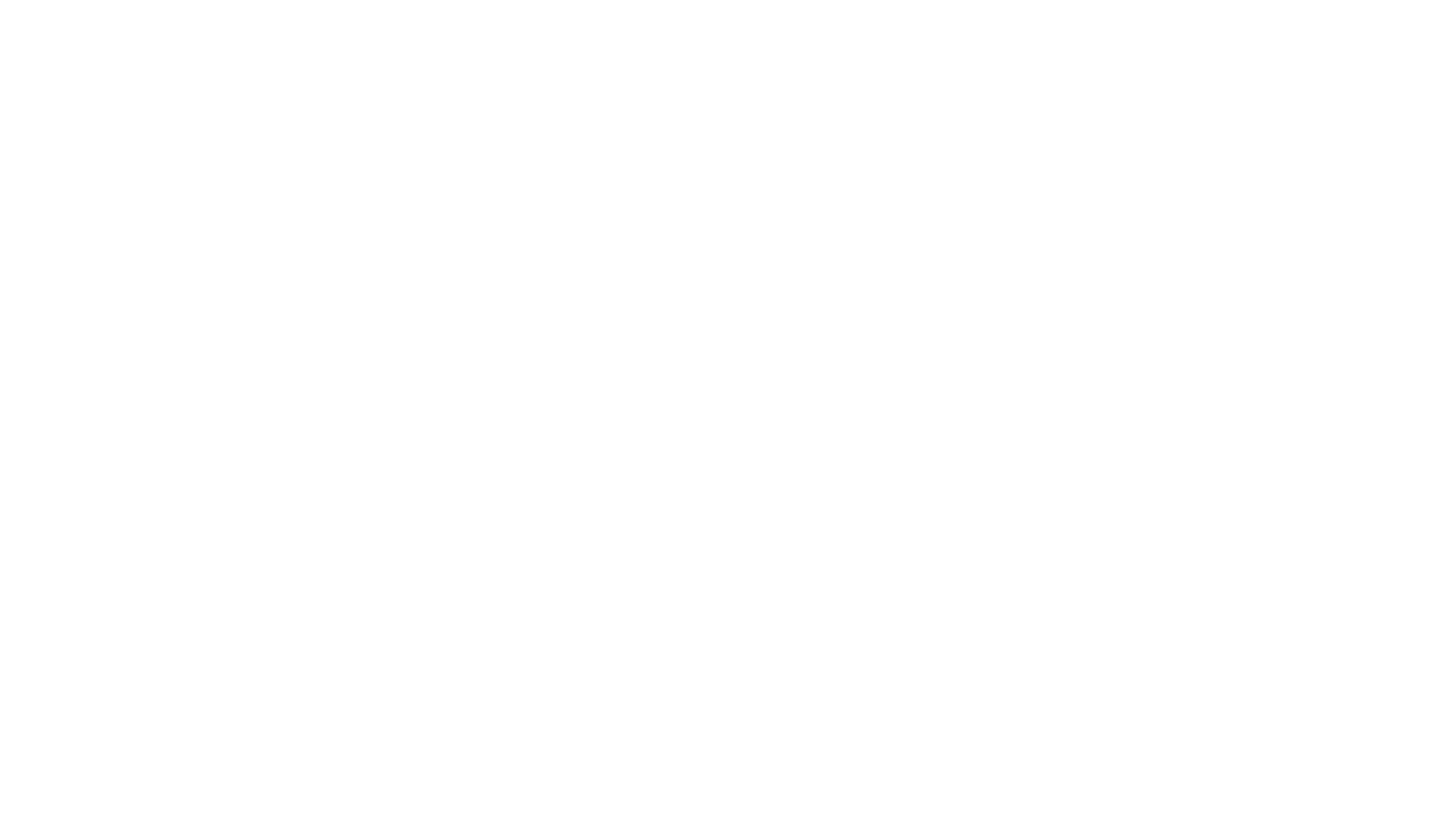 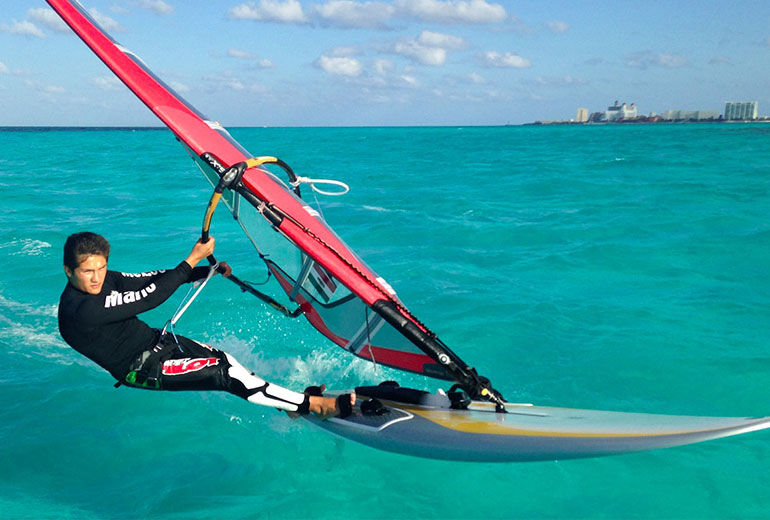 Kullanılan Malzemeler
Plastik tekne
Şamandıralar
Turuncu bayrak
 Mavi finiş bayrağı
Can yeleği
Rüzgâr göstergesi
Halatlar
Board
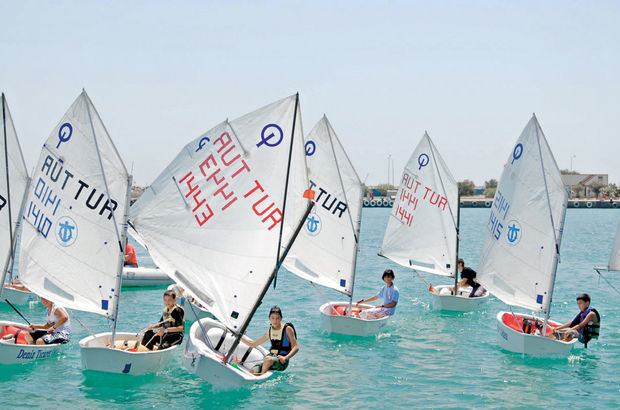 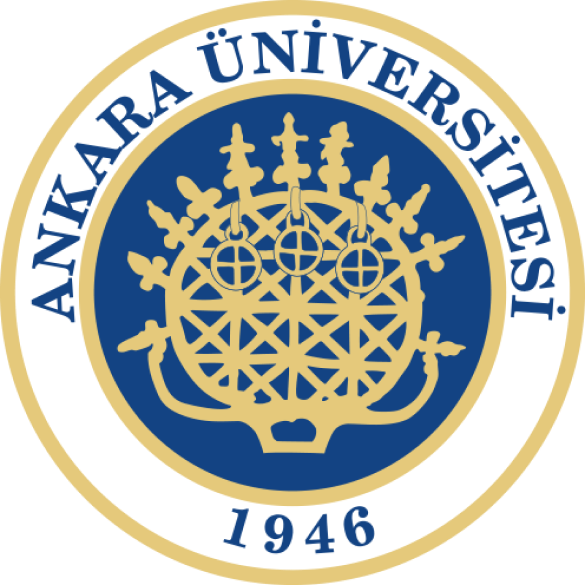 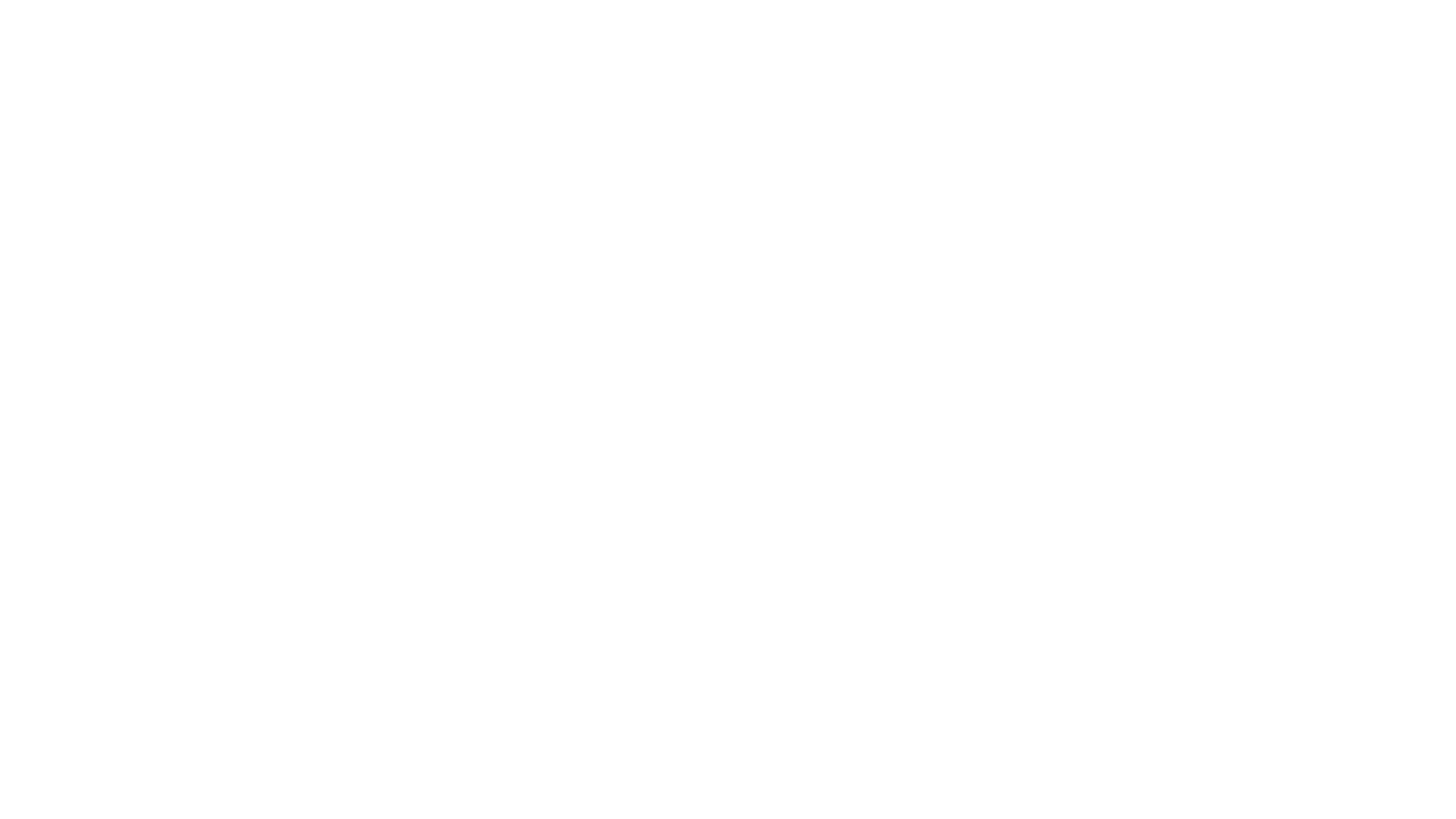 Teşekkürler
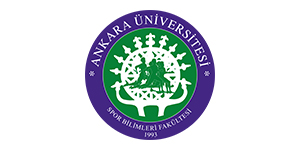